МОУ Курьяновская ООШ Галичского муниципального района Костромской области
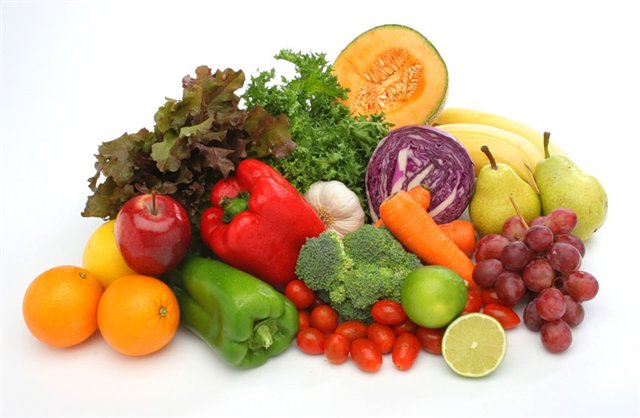 «Овощи + фрукты + ягоды = здоровье»
Автор: учитель начальных классов Великанова Ю.А.
Что должны выяснить?
Как влияет на организм человека ежедневное употребление в пищу овощей, фруктов и ягод?
Как обеспеченный витаминами организм борется с различными заболеваниями?
Должны ли овощи, фрукты и ягоды стать привычными на нашем столе?
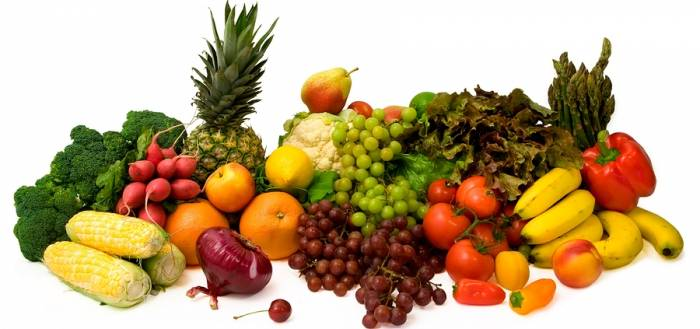 овощи
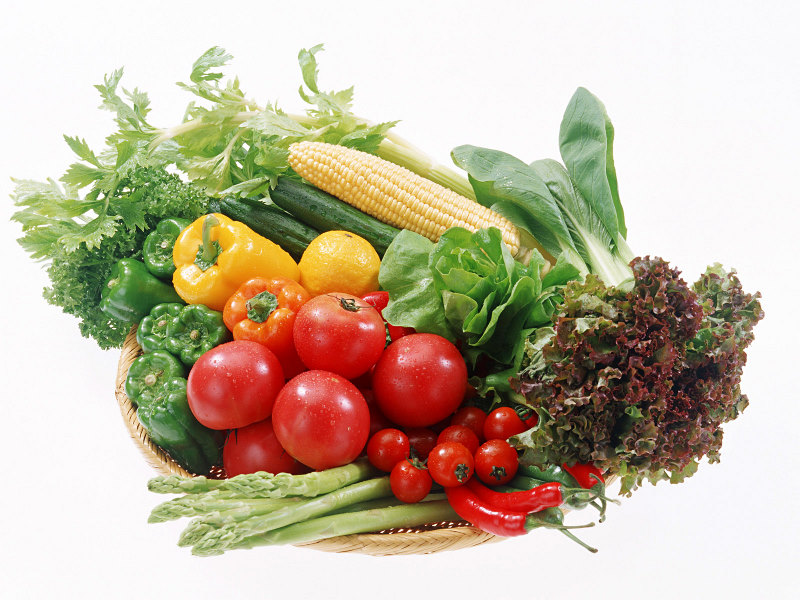 Горох - семена
На жарком солнышке подсох
    И рвётся из стручков…
Свекла - корень
Хоть я и сахарной зовусь,
Но от дождей я не размокла.
Крупна, кругла, сладка на вкус.
Узнали вы? Я…
Капуста - лист
Лоскуток на лоскутке – 
     Зелёные заплатки…
Морковь - корень
Красна девица сидит в темнице,
     А коса на улице…
Томат - плоды
Росли на грядке зелёные ветки,
    А на них красные детки
Лук - лист
Прежде, чем его съели, 
    Все наплакаться успели…
Картофель - клубни
Неказиста, мешковата,
    А придёт на стол она, 
    Скажут весело ребята:
    «Ну рассыпчата, вкусна!»
Вывод первый
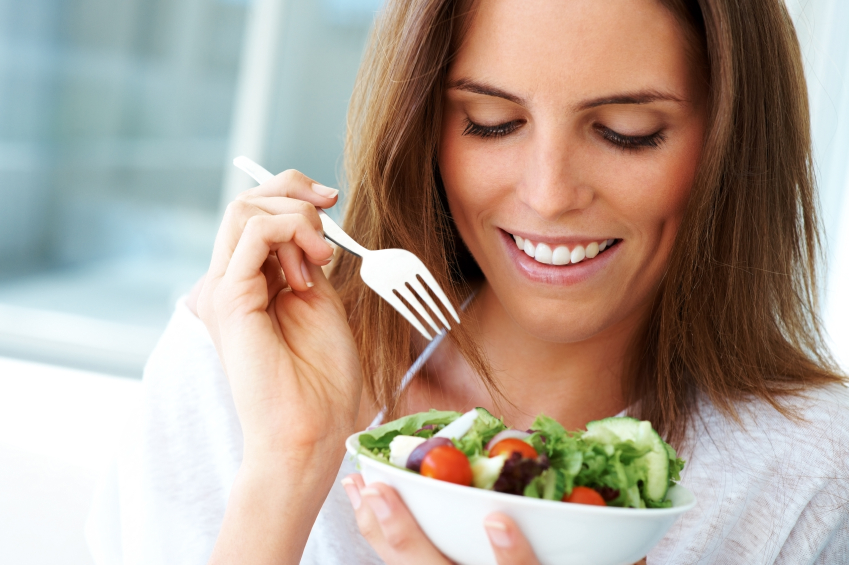 Как влияет употребление овощей на наш организм?
Должны ли овощи присутствовать на нашем столе ежедневно? Почему так считаете?
Овощи обеспечивают витаминами организм, человек становится сильным, меньше болеет.
Человек становится здоровым, меньше устаёт.
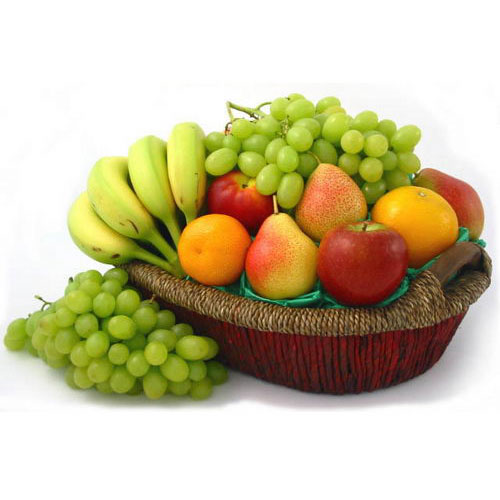 фрукты
Лимон
Кислый на вкус. Богат витамином С, повышает сопротивляемость организма                                         к инфекционным заболеваниям.                    В народной медицине применяют при заболевании сердца. Плоды лимона находят большое применение в кондитерской промышленности: конфеты, цукаты, эссенции.
Персик
Очень теплолюбивое растение. Форма удлинённая, яйцеобразная. Полезные вещества: железо, медь, йод, витамин E, является легкоусвояемым диетическим продуктом. Из персика можно приготовить фруктовый салат, щербет, сок, варенье, компот.
Яблоко
Богаты плоды витаминами C и P. Ежедневное употребление в пищу 1-2 плодов снижает риск возникновения простудных заболеваний в три раза. Рекомендуют употреблять яблоки при заболевании печени и почек. Яблоки продлевают молодость, придают силу, помогают бороться с болезнями. Из яблок готовят варенье, джем, крем, компот, сок, запекают в духовке.
Вывод второй
Почему важно ежедневно употреблять в пищу фрукты?
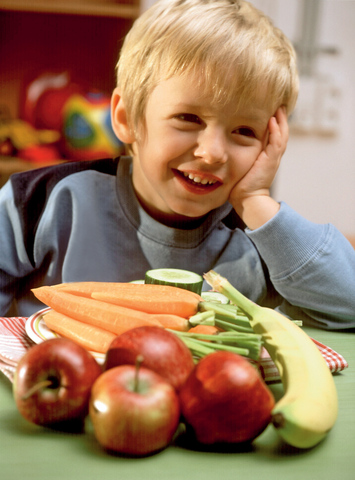 В них много витаминов, различных солей и других полезных для здоровья веществ.
Физкультминутка
ягоды
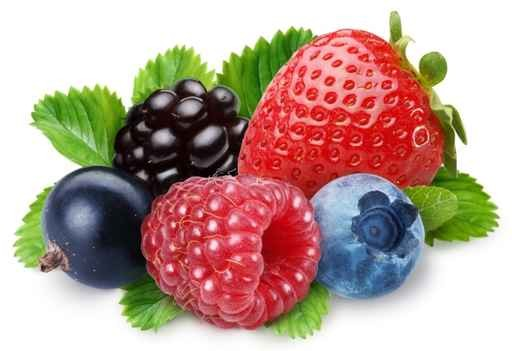 На припёке у пеньков много тонких стебельков.Каждый тонкий стебелёк держит алый огонёк.Разгибаем стебельки – собираем огоньки
Земляника
Чёрненька, маленька, сладенькаРебятам миленька
Черника
Я красна, я кисла, на болоте я росла.Созревала под снежком, ну-ка, кто со мной знаком?
Клюква
Сладкая, душистая, выросла в лесу тенистом.Я могу расти в саду, летом в гости к вам приду.Состою из долек малых, очень сочных, вкусных, алых
Малина
Долгоножка хвалится: – Я ли не красавица?А всего-то косточкаДа красненькая кофточка!
Вишня
Задание
Как сохранить ягоды, собранные летом до весны?
Сушить
Замораживать
Варить с сахаром (варенье)
Варить компот, сок
Вымачивать
Вывод третий
Как влияет ежедневное употребление ягод на наше здоровье?
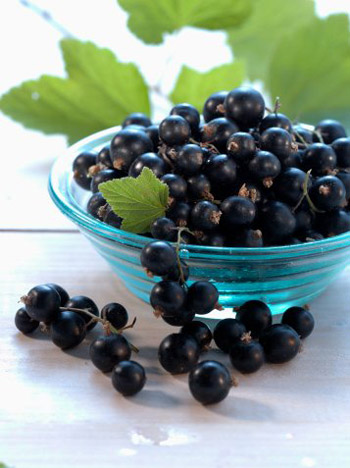 Человек получает много витаминов, меньше болеет, меньше устаёт, хорошо выглядит.
Овощи, фрукты и ягоды необходимо тщательно мыть, чтобы смыть грязь, микробы, иначе они принесут не пользу,               а вред!
выводы
Овощи, фрукты, ягоды не только вкусны, но и полезны; сохраняют людям здоровье, помогают вернуть его тем, кто заболел.
Снижается риск возникновения заболеваний; если человек заболел, то болезнь протекает  без осложнений.
Овощи, фрукты и ягоды необходимо употреблять в пищу ежедневно.	
Знания, полученные на сегодняшнем занятии, могут быть полезны для здоровья; помогут правильно питаться; меньше болеть.
Домашнее задание
Найдите в дополнительной литературе сведения об овощах, фруктах и ягодах, о которых мы на занятии не говорили. 
Поделитесь новой информацией друг с другом, с родителями, бабушкой и дедушкой.